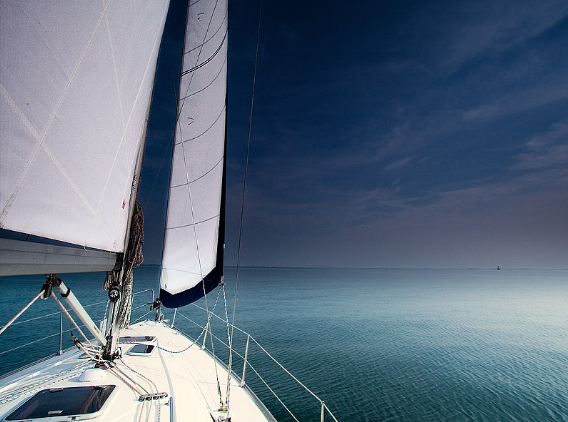 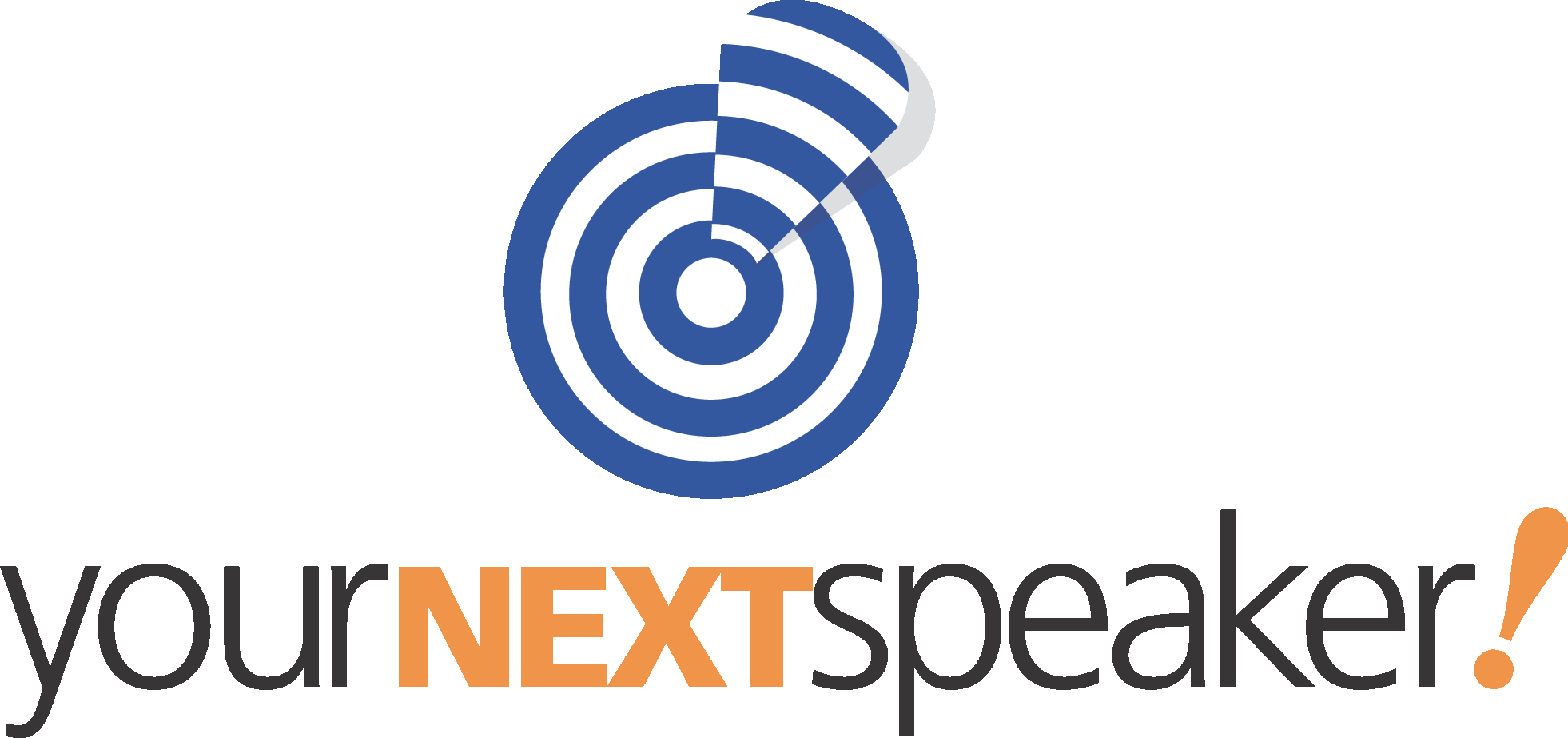 Its a
Breeze
How to Control Your Time
list
Stuff
stress over
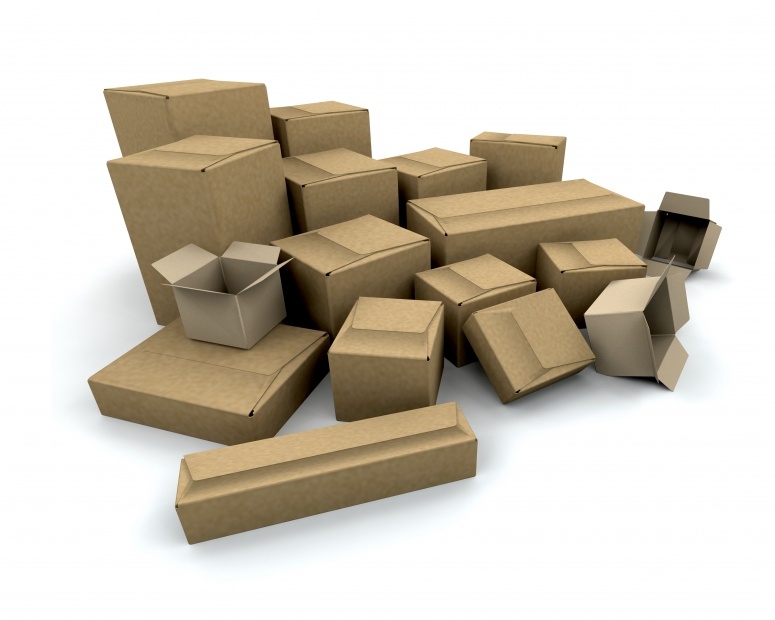 trash
move
hoard
organize
need
collect
Stuff
look forward to
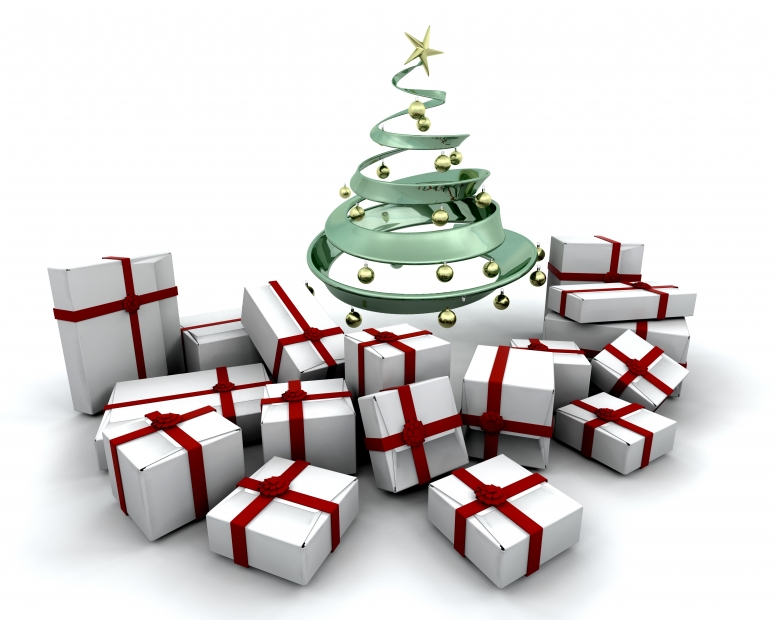 Time and Attention are Finite
Options and Distractions are Infinite
“
Lousy in = Cool out.
THE BOX PRINCIPLE
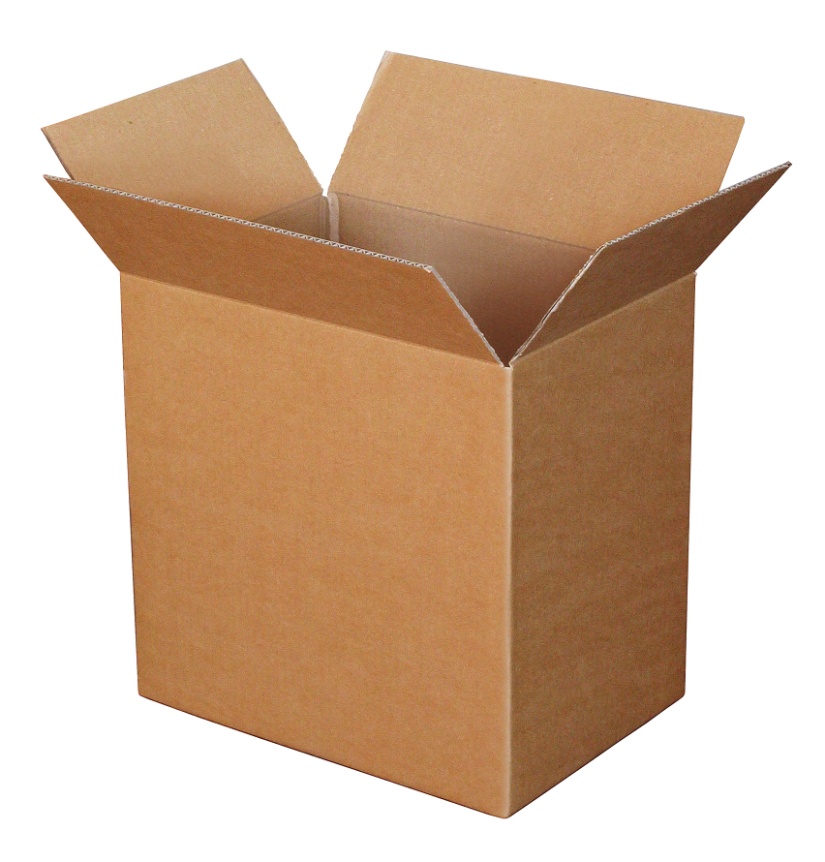 Credit:  Merlin Mann
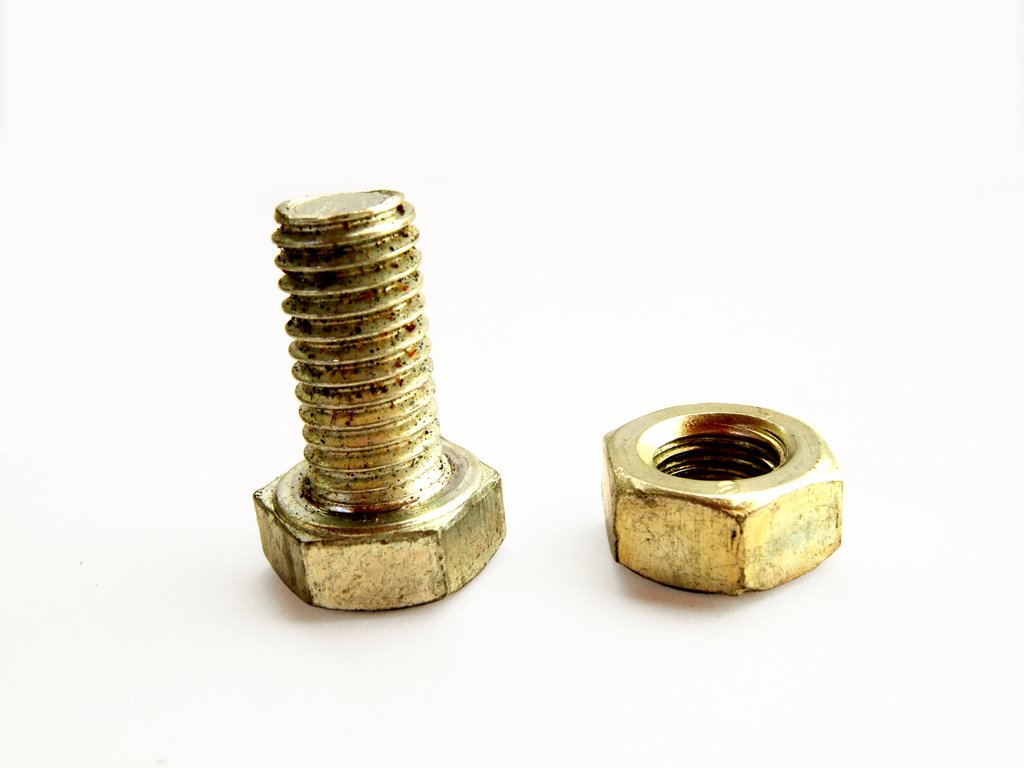 TECHNIQUES
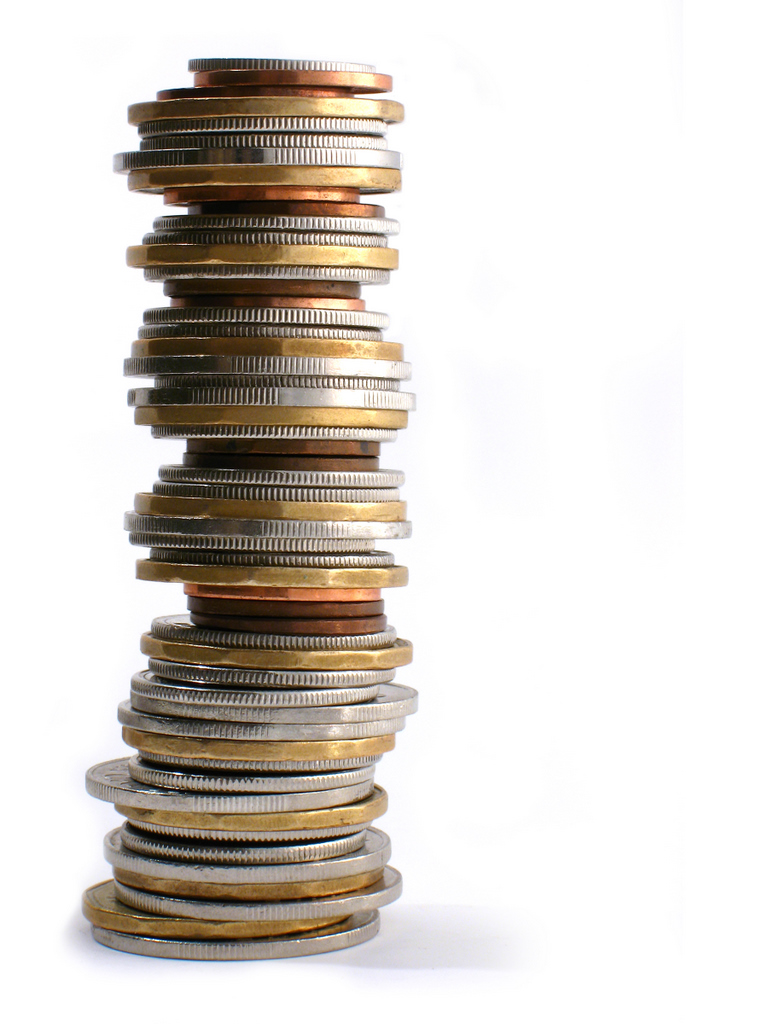 T-COIN
Take Care Of It Now
[2 Minutes or Less]
Getting Things Done  :  David Allen
[The Bankruptcy of Repetition]
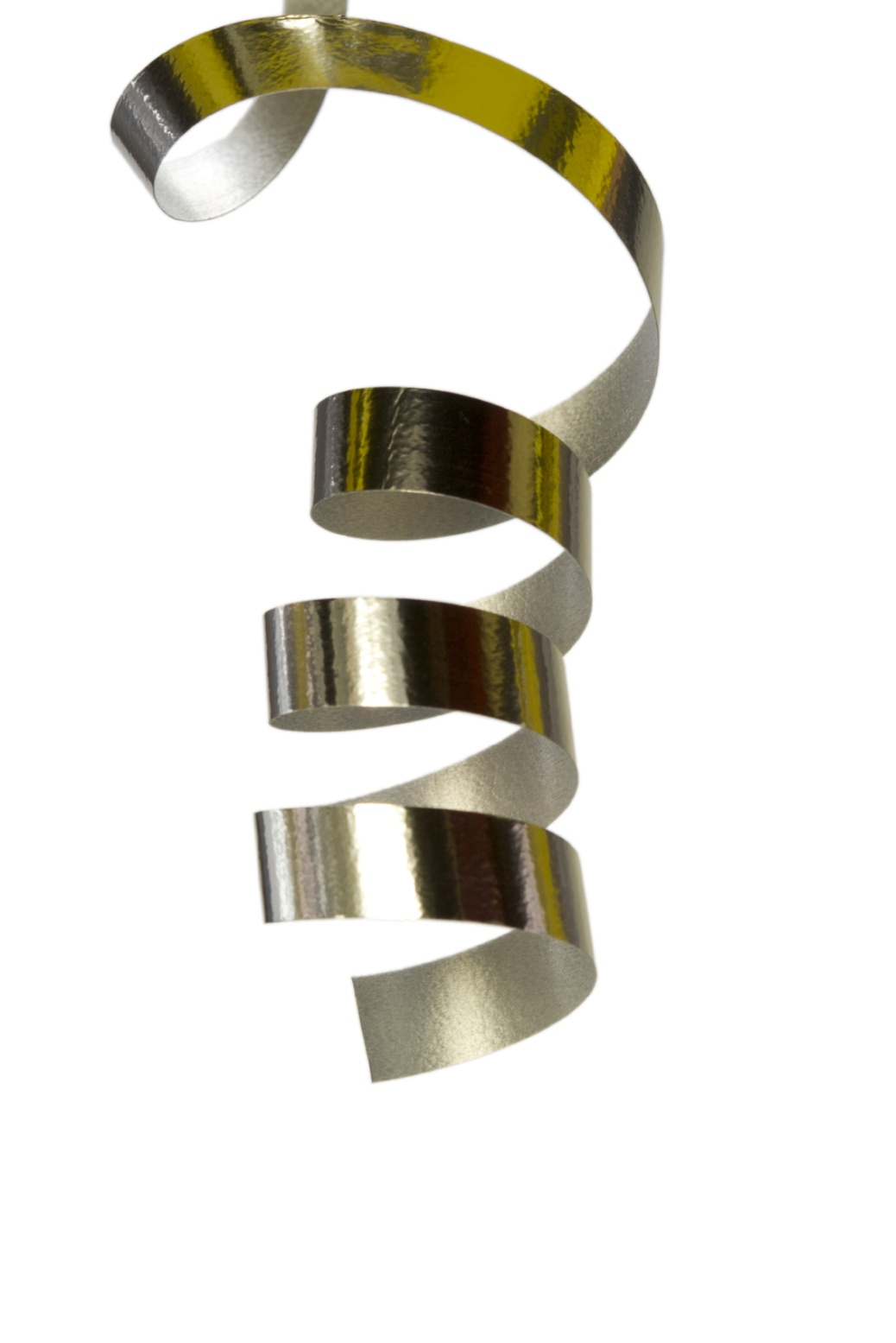 OPEN
LOOPS
Credit:  David Allen
When you do read…

Take immediate action
Delegate w/specifics
Move to task list
Archive
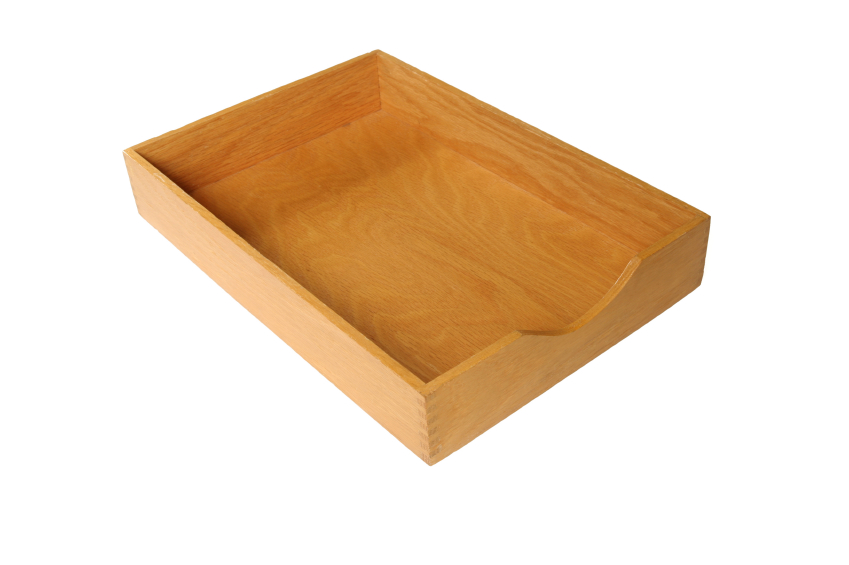 ZERO INBOX
Credit:  Merlin Mann
*CLASSIC T-COIN THINKING
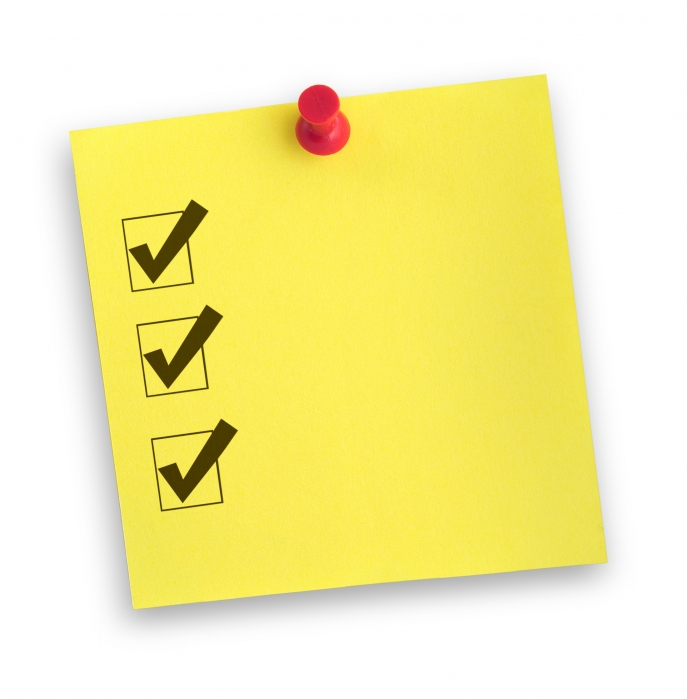 To-Do
LISTS
Actionable Items Only
Day Before List
Eat the Big Frog First
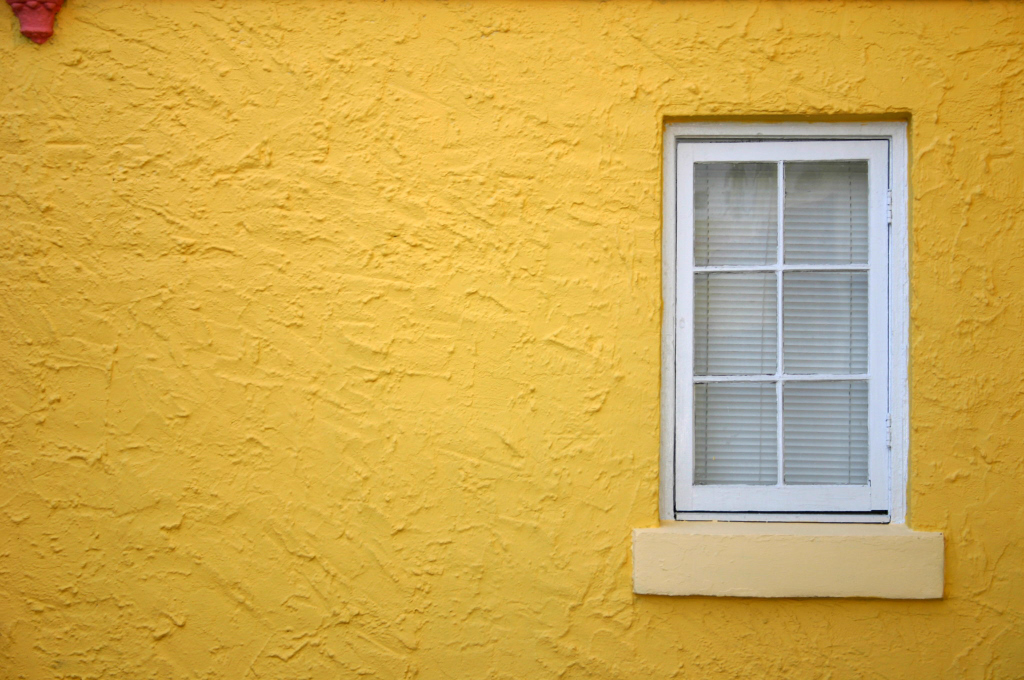 PRODUCTIVITY
WINDOWS
Maximize your efficient times
Rhett’sBLOGS
www.PersonalLeadershipInsight.com
www.AuthenticityRules.com
&
Leadership         Presentation Skills Content
Rhett’sNETWORK
facebook.com/rhettlaubach
twitter.com/rhettlaubach
linkedin.com/in/rhettlaubach
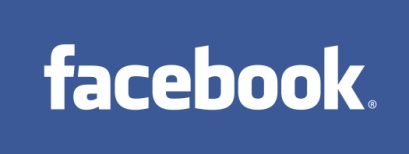 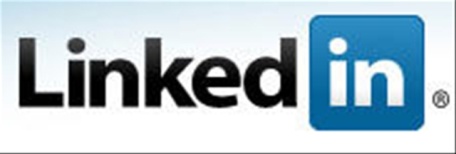 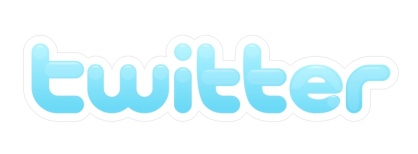 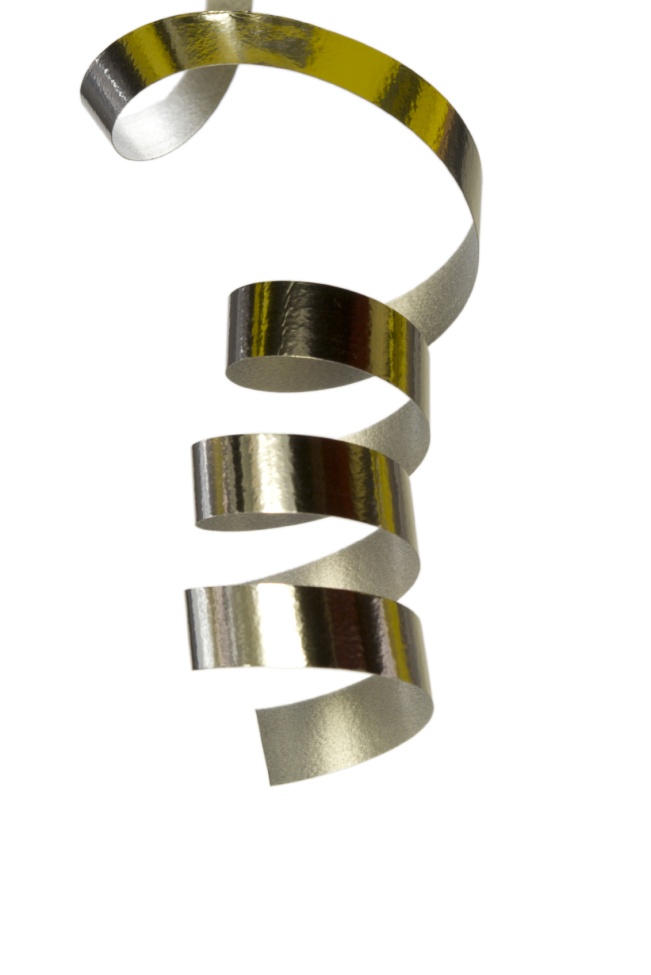 @
rhett     


yournextspeaker.com
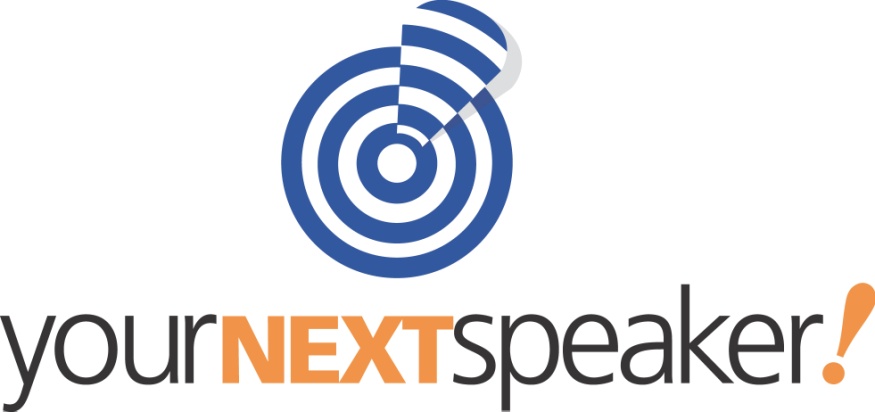